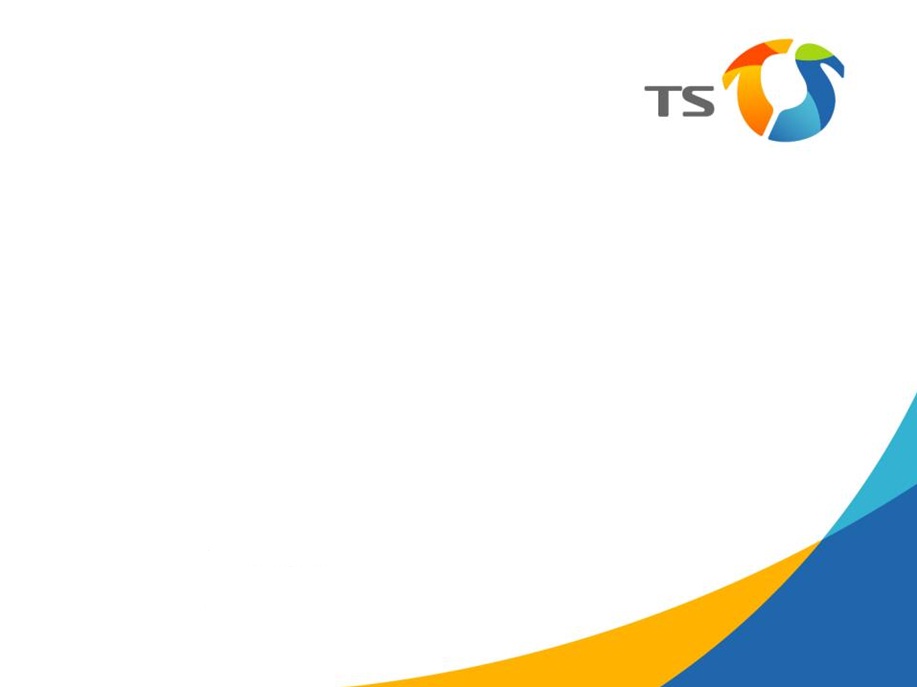 Status of PSG IWG
(Mutual Resolution No.[4])
8th October 2019
Korea Transportation Safety Authority (TS)
Korea Automobile Testing & Research Institute (KATRI)
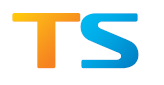 UN ECE / WP29 / GRSG/  117th GRSG
Informal document GRSG-117-38117th GRSG, 8-11 Oct. 2019 
Agenda item 6
Sungbok Eom, Chairman of PSG IWG
Background of MR No.[4]
Panoramic Sunroof Glazing(PSG) is widely used in global vehicle production

Ceramic layer, CPA(Ceramic Printed Area), is necessary  on the toughened safety glass panes of PSG for the technical requirements and design purposes

However, CPA reduces mechanical strength of toughened safety glass panes in general

This indicates a higher risk of complete toughened safety glass pane breakage

Informal Working Group(IWG) had established with adoption by the AC.3 on march 2015
Background of MR No.[4]
The aim was to develop an amendment UN GTR No.6(Safety Glazing) and UN R No.43

Long-term studies are required for testing requirement amendment UN GTR No.6 and UN R No.43, would be take several years

Industry has been developing new technologies for PSG, such as an enamel material instead of ceramic, it would have a possibility to reduce risk of glass breakage, but not available in the near future

Based on this situation, all members of PSG IWG agreed recommendation with this Mutual Resolution is good intermediate solution until new technologies are possible to use
Major PSG IWG activities
The activities of PSG IWG since 2015 can be categorized into 3 phases

     1st phase(2015, 2016)
      - Collect, analyze and discuss existing data from global markets to
        understand number of glass breakages and risk of injuries

     2nd phase(2017, 2018)
      - 1st amendment of UN GTR No.6 had submitted and approved on 
        112th GRSG session on April of 2017
      - Gather further data and validate how much research is needed to
        be able to make amendments UN GTR No.6, UN R No.43

     3rd phase(2018, 2019)
      - Research will take too long so that IWG concluded to have a 
        Mutual Resolution is a good immediate solution
      - IWG focused to define and agree on CPA limitation values
      - Among the 10 times of Webex meeting on 2019, IWG prepared 
        Mutual Resolution No.4